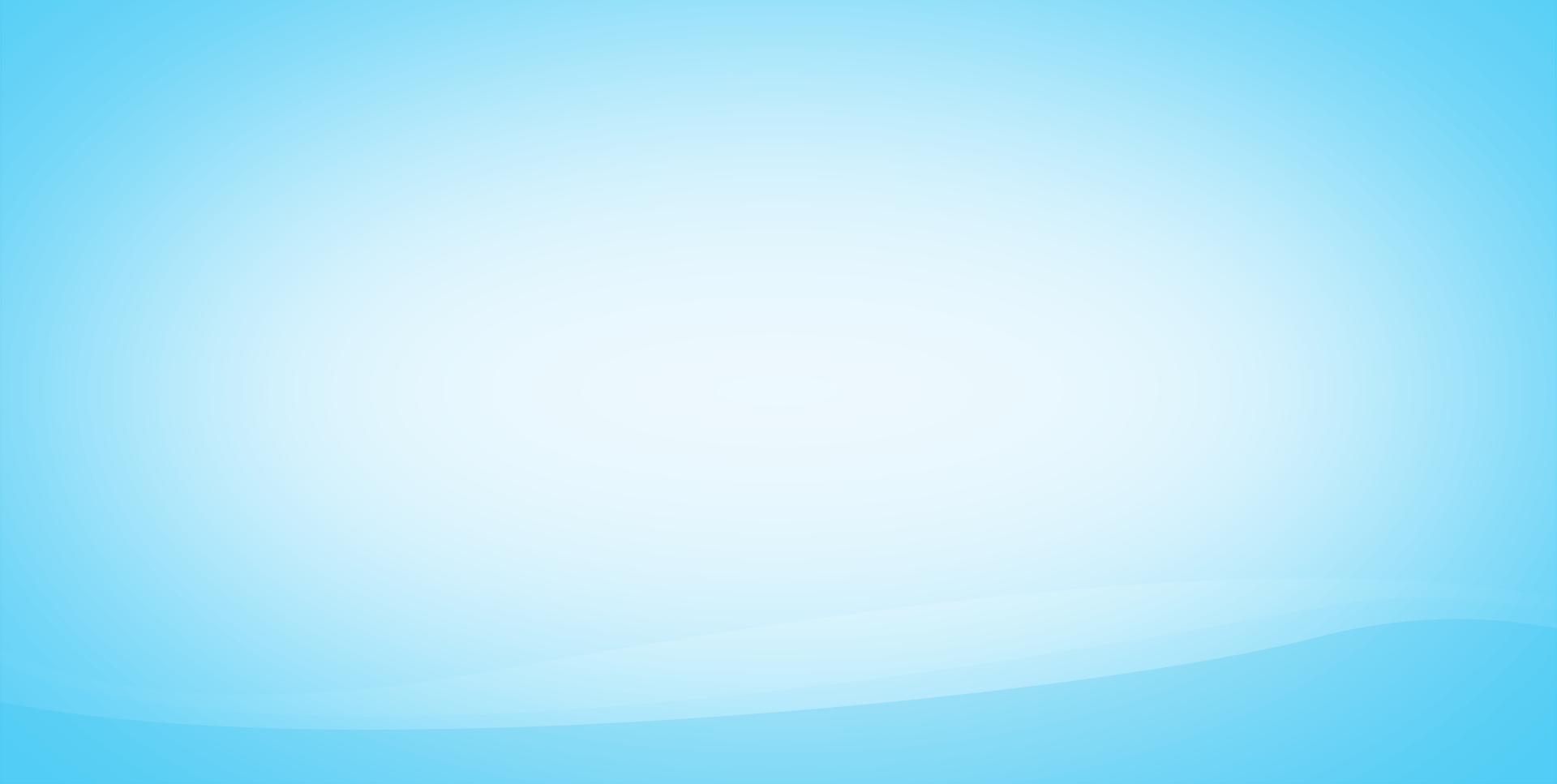 Подготовка к ЕГЭ. Отработка орфографических навыков. Задания 9-12.
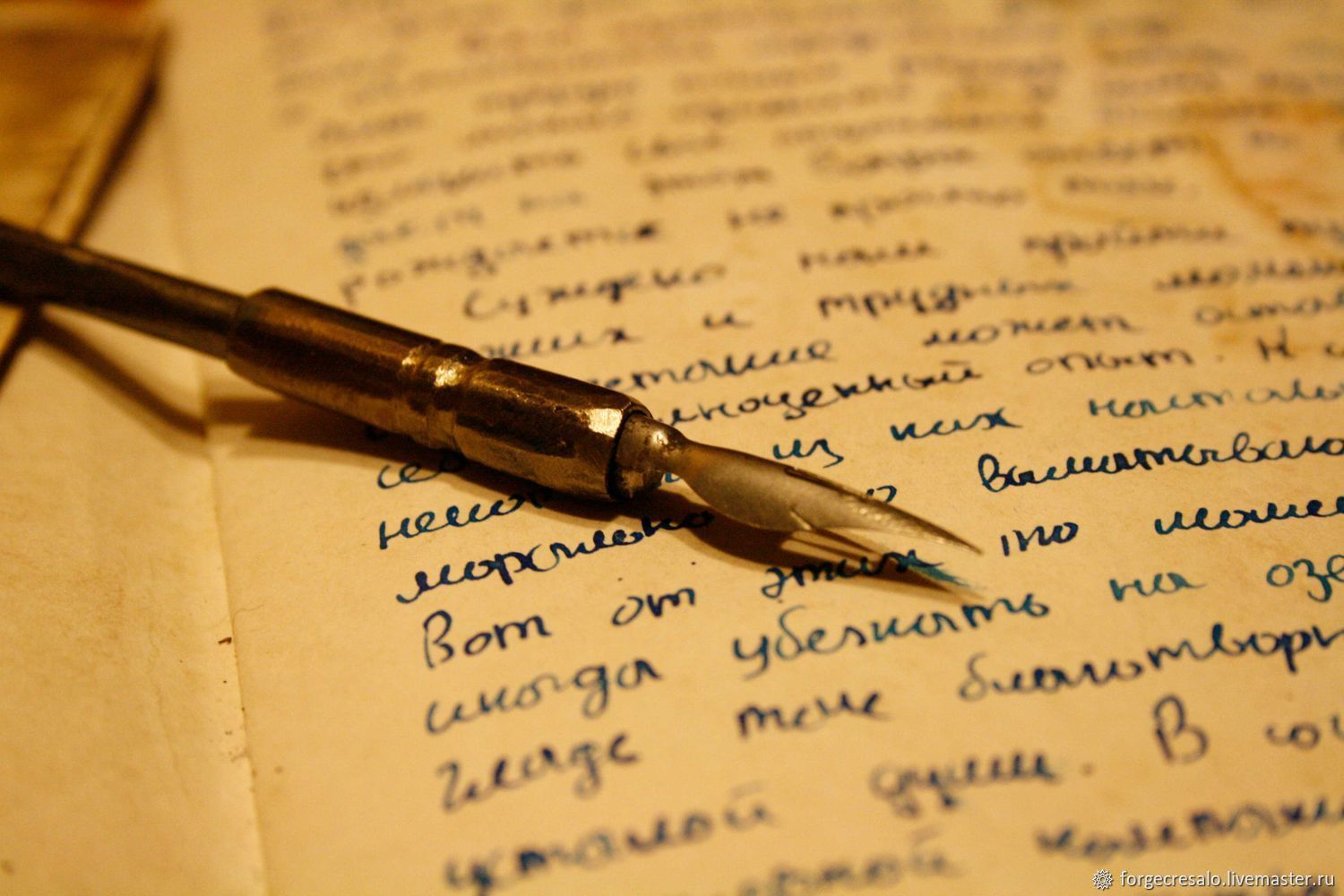 Подготовила: учитель русского языка и литературы МАОУ СОШ № 6 им. Д.С. Калинина
Шаландина Ирина Иосифовна
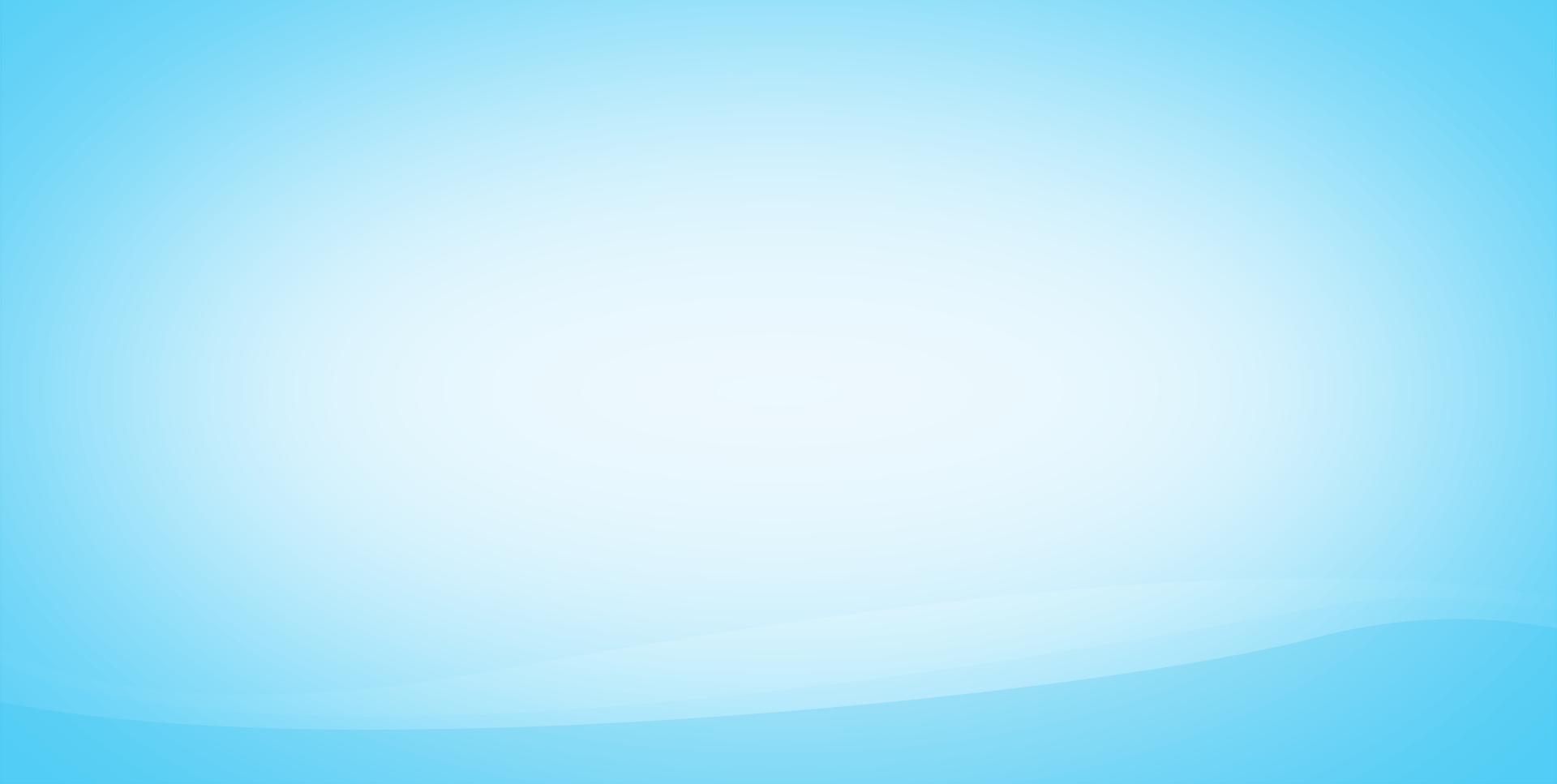 Цели: 

Повторить орфограммы, необходимые для выполнения заданий 9,10,11,12 заданий развития навыков грамотного письма.
Закрепить умение применять орфографические правила на практике и при решении задания ЕГЭ.
Повторить трудные случаи употребления данных орфограмм в решении тестов.
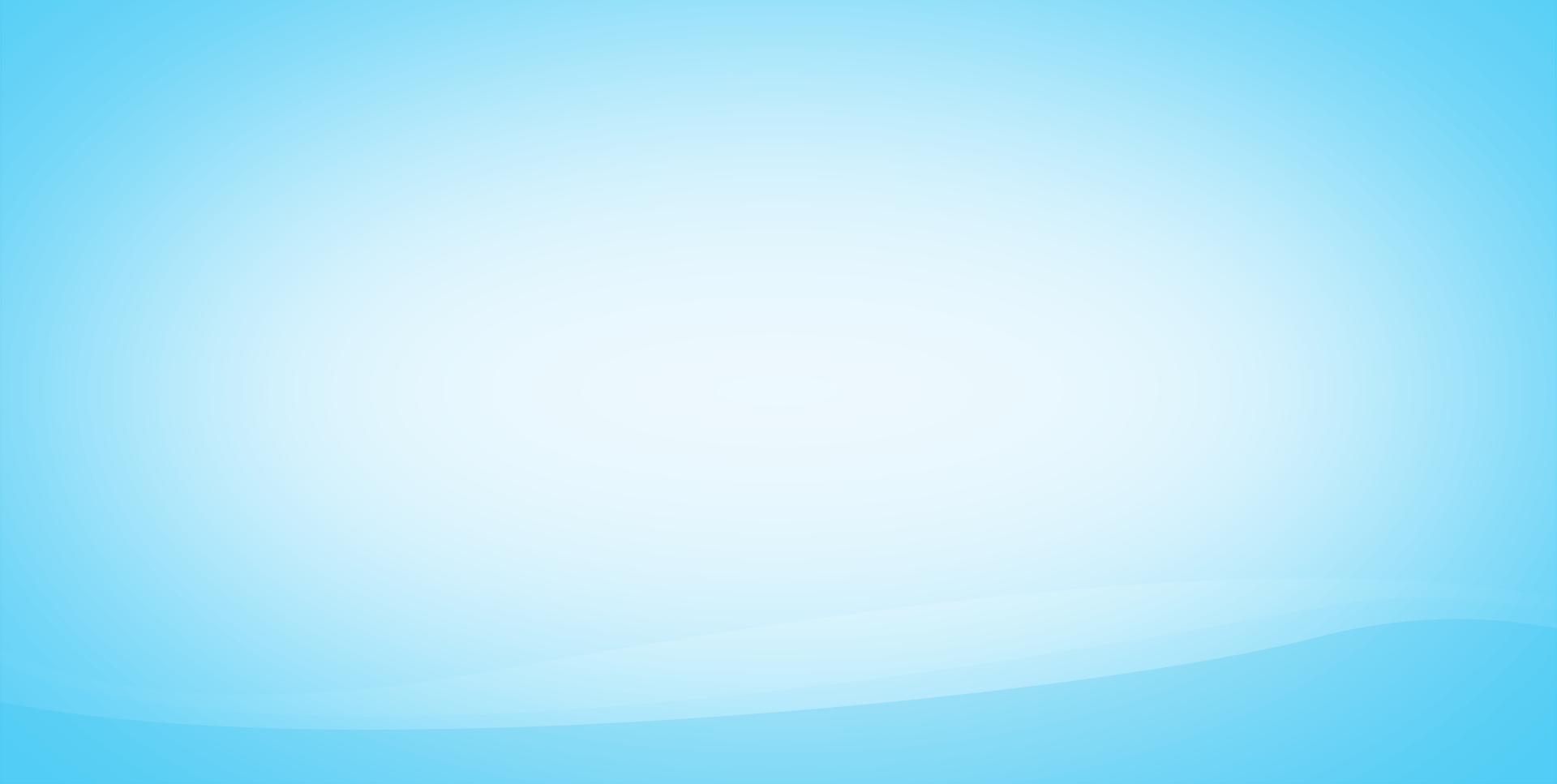 Задание 9. Что проверяем? 

Корень: безударная проверяемая гласная, безударная непроверяемая гласная (словарное слово) и корни с чередованием.
Количество правильных ответов 2-4
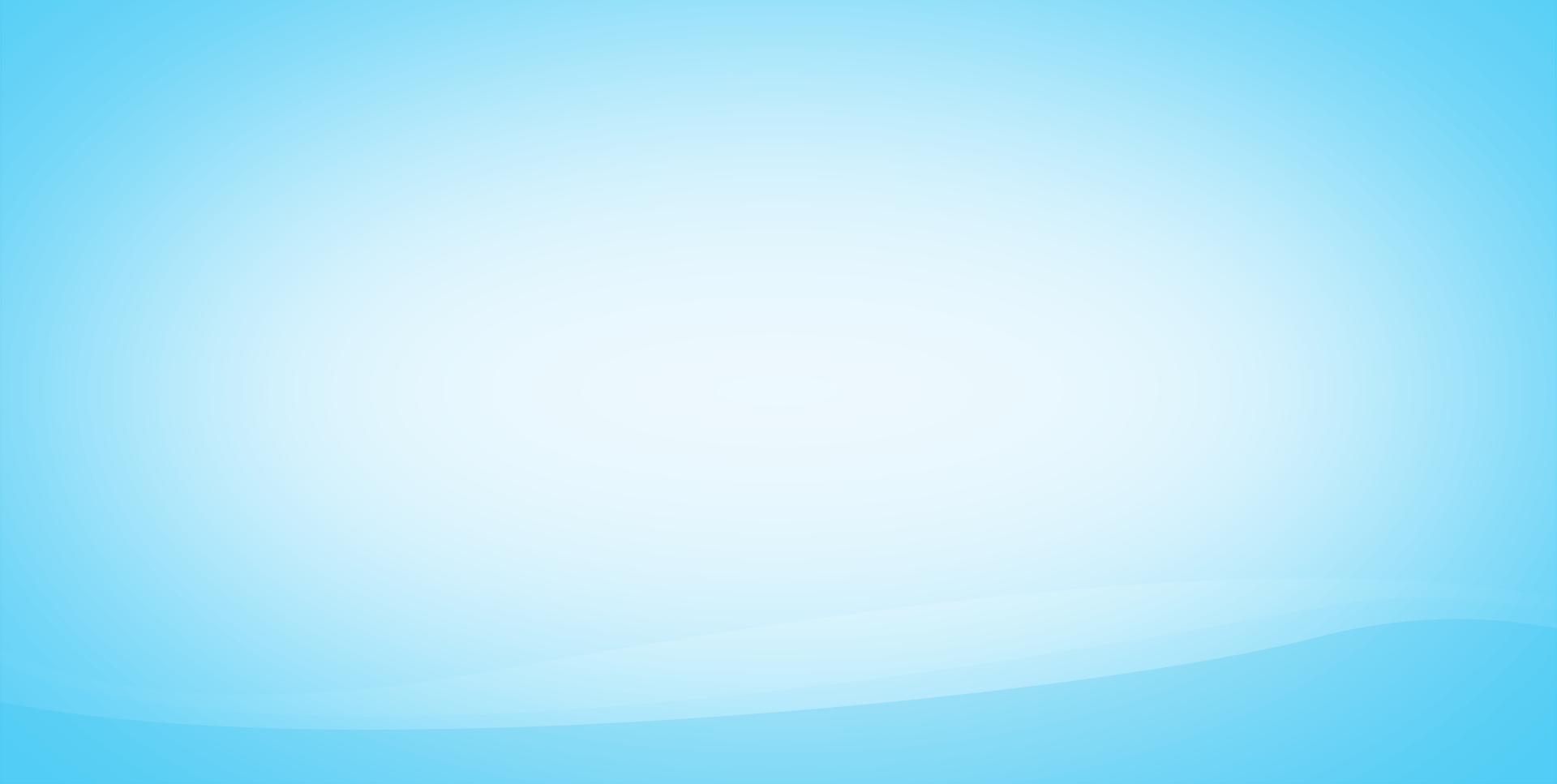 Алгоритм выполнения

Прочитайте внимательно слово, обращая внимание на контекст, указанный в скобках (слова-помощники).
Определите, какой гласный пропущен в слове: безударный проверяемый, безударный непроверяемый или безударный чередующийся.
Если пропущен безударный проверяемый гласный, измените слово так, чтобы он оказался в сильной позиции.
Если пропущен безударный чередующийся гласный, примените правило для определённой группы корней. Помните об исключениях!
Если пропущен безударный непроверяемый гласный, вспомните правописание словарного слова.
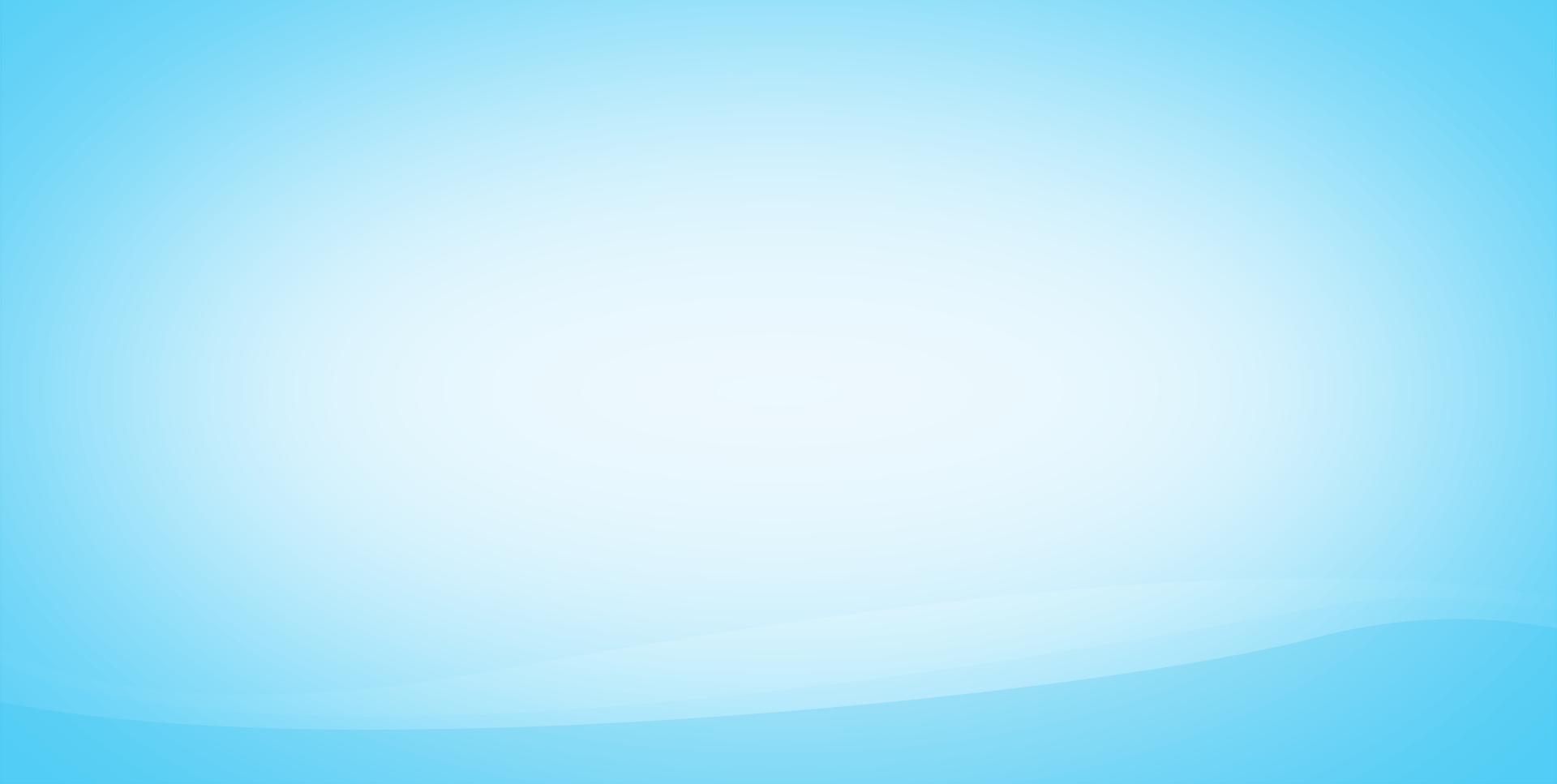 Потренируемся
Укажите варианты ответов, в которых во всех словах одного ряда пропущена одна и та же буква. Запишите номера ответов.
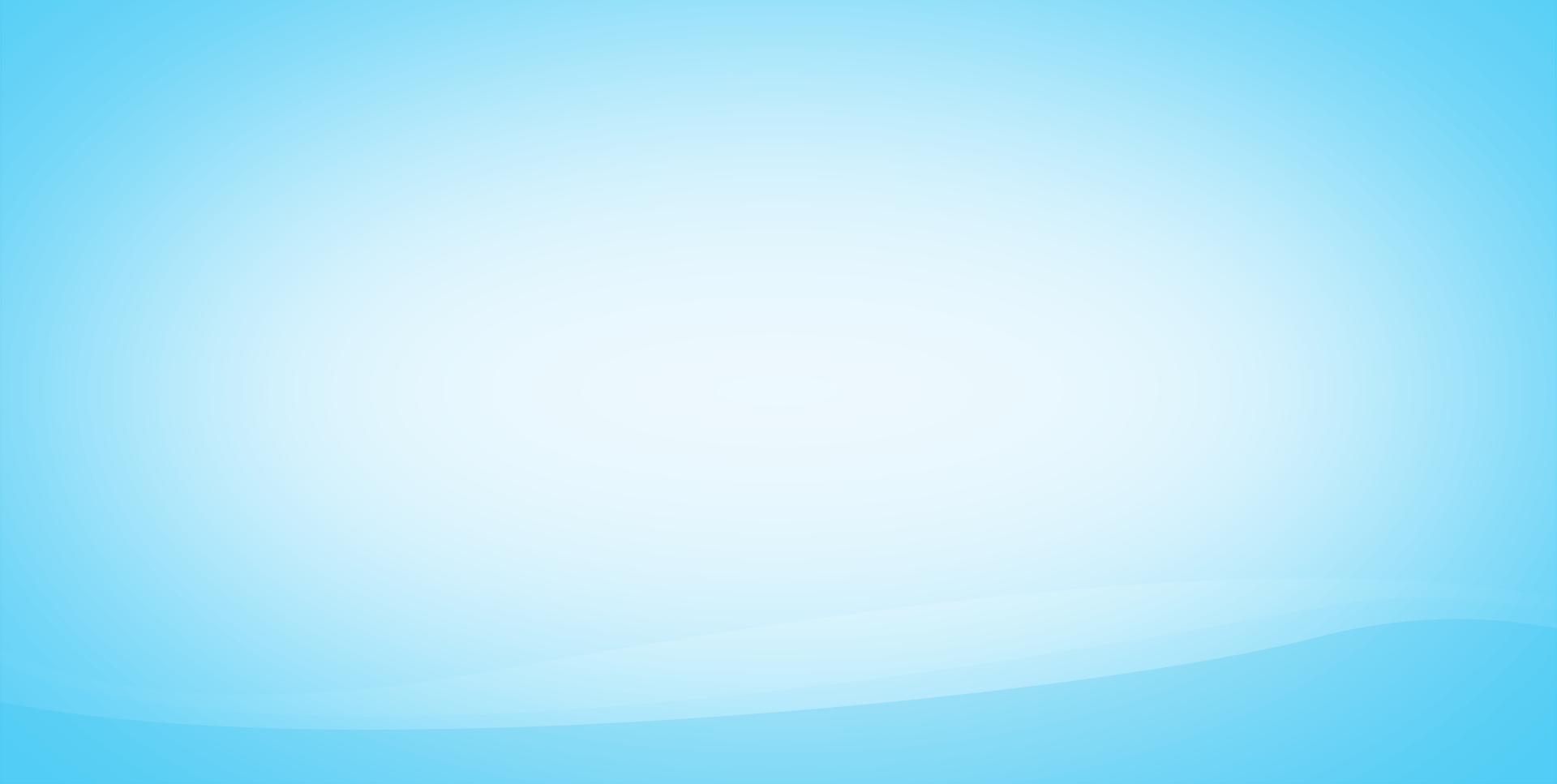 Задание 10. Что проверяем?

Правописание приставок.
Буквы И-Ы после приставок
Ъ и Ь знаки 
Количество правильных ответов 2-4
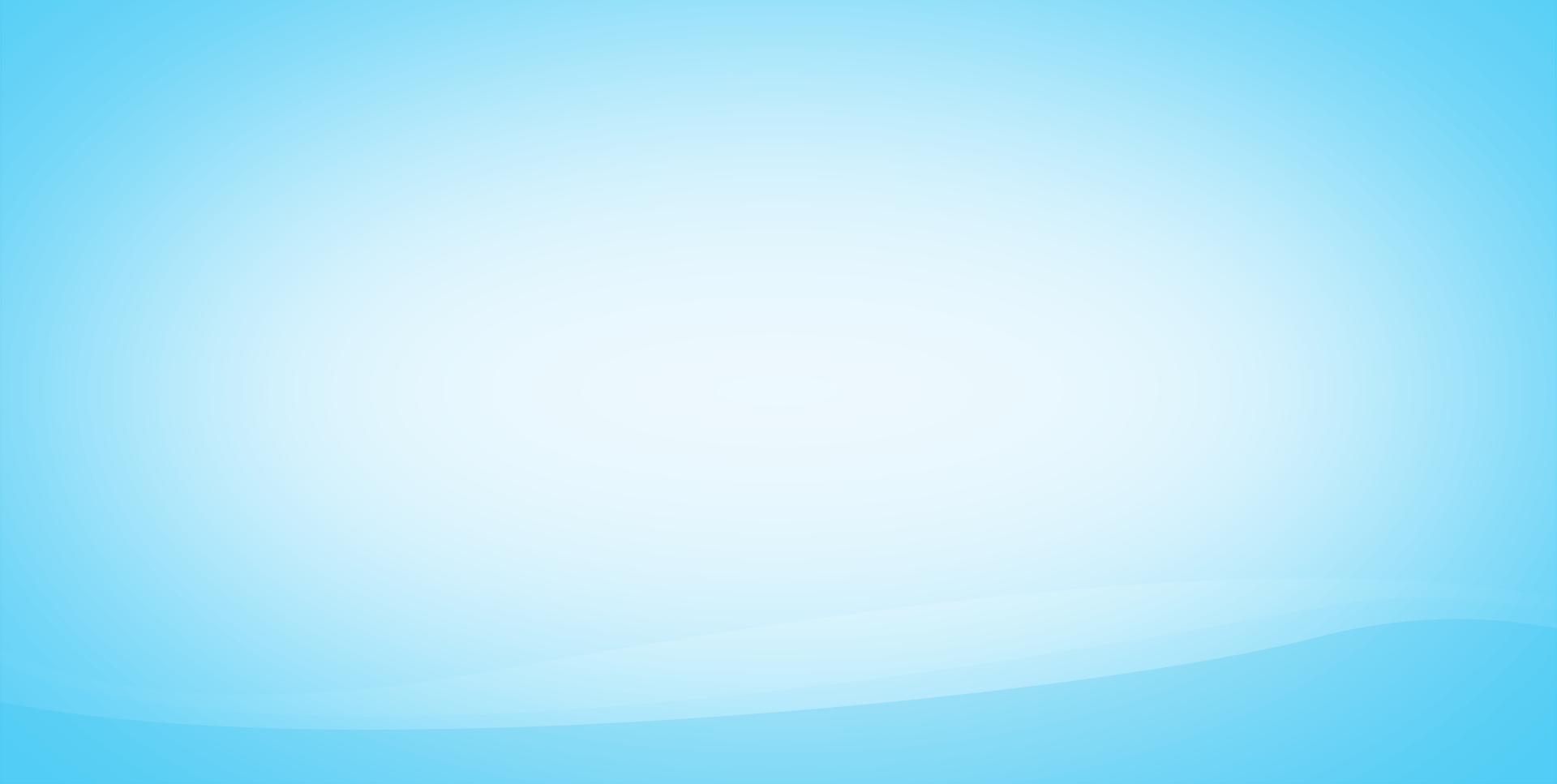 Алгоритм выполнения
Прочитайте формулировку задания 10.
Определите задачу – предмет поиска.
Прочитайте слова, осмыслите лексическое значение слов.
Определите вид орфограммы: неизменяемые на письме приставки, приставки на –З, -С, приставки ПРЕ-, ПРИ_.
Примените соответствующее орфографическое правило написания приставки.
Для написания раздельных Ь и Ъ: определите место в слове (корень, после приставки на гласный или согласный, перед буквами Е,Ё,Ю,Я), примените правило.

Для написания И и Ы после приставок: определите вид приставки (оканчивающаяся на согласную, иноязычные МЕЖ-, СВЕРХ-, ДЕЗ-, КОНТР-, ПОСТ-,СУБ-, СУПЕР-, ТРАНС-, ПАН-),определите букву корня исходного слова (подЫграть, разЫграть, сЫграть – играть)
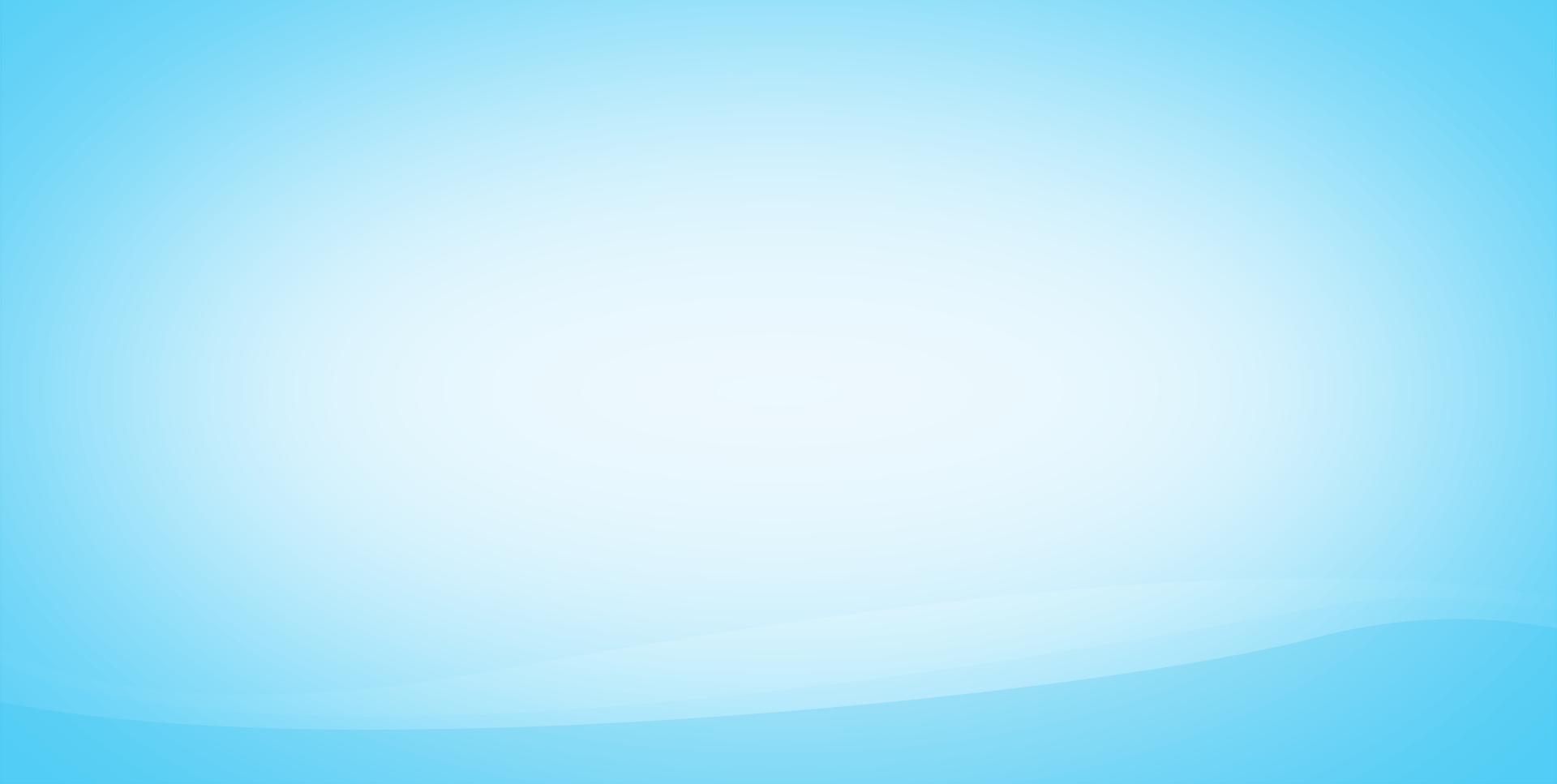 Потренируемся
Укажите варианты ответов, в которых во всех словах одного ряда пропущена одна и та же буква. Запишите номера ответов.
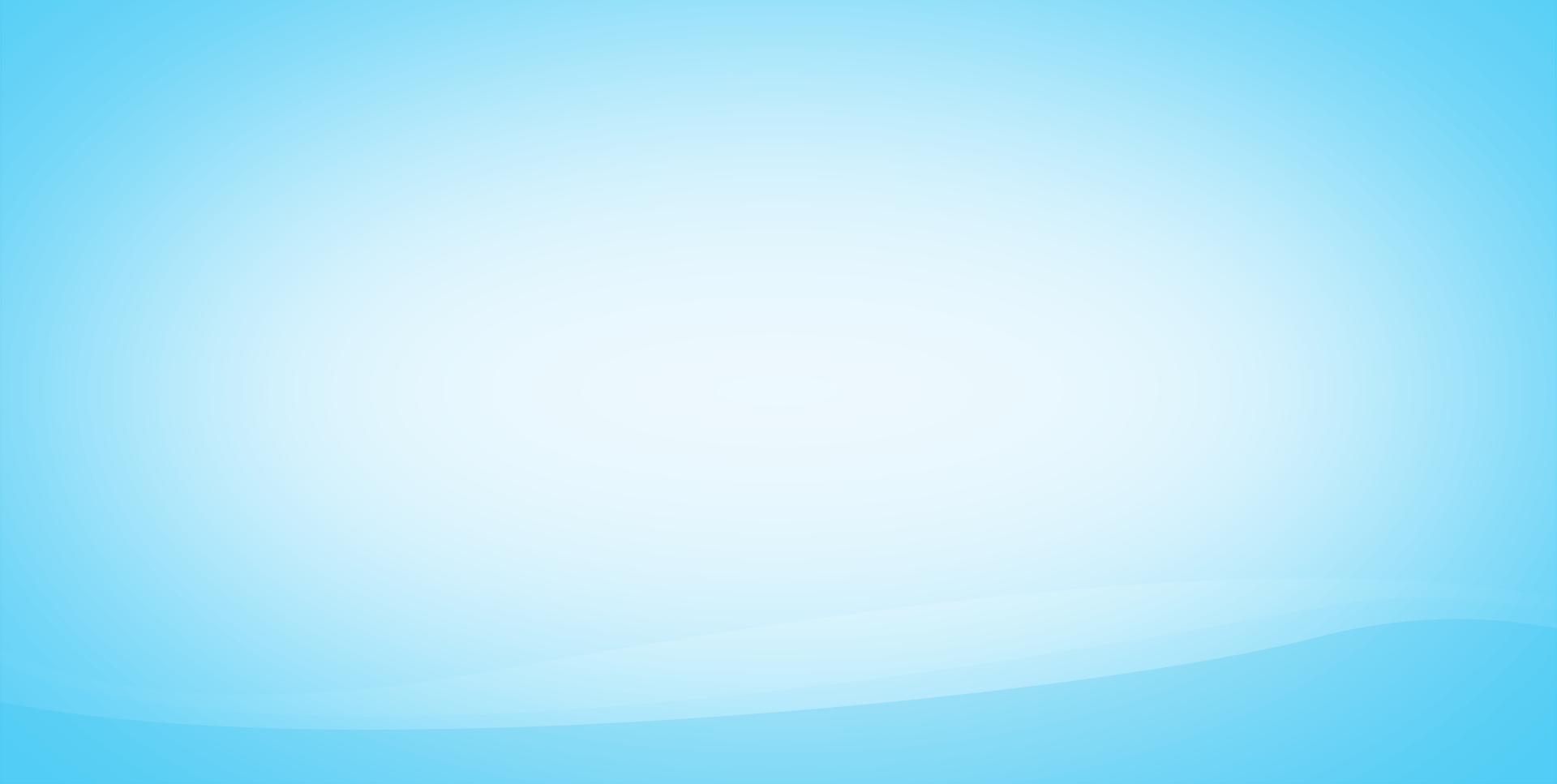 Задание 11. Что проверяем?

Правописание суффиксов существительных, прилагательных, наречий, глаголов, причастий.

! Главная трудность при выполнении задания 11 заключается в большом объёме правил, касающихся разных частей речи.
Чтобы правильно выполнить задание, необходимо определить, какой частью речи является то или иное слово, но и представлять морфемную структуру данного слова.
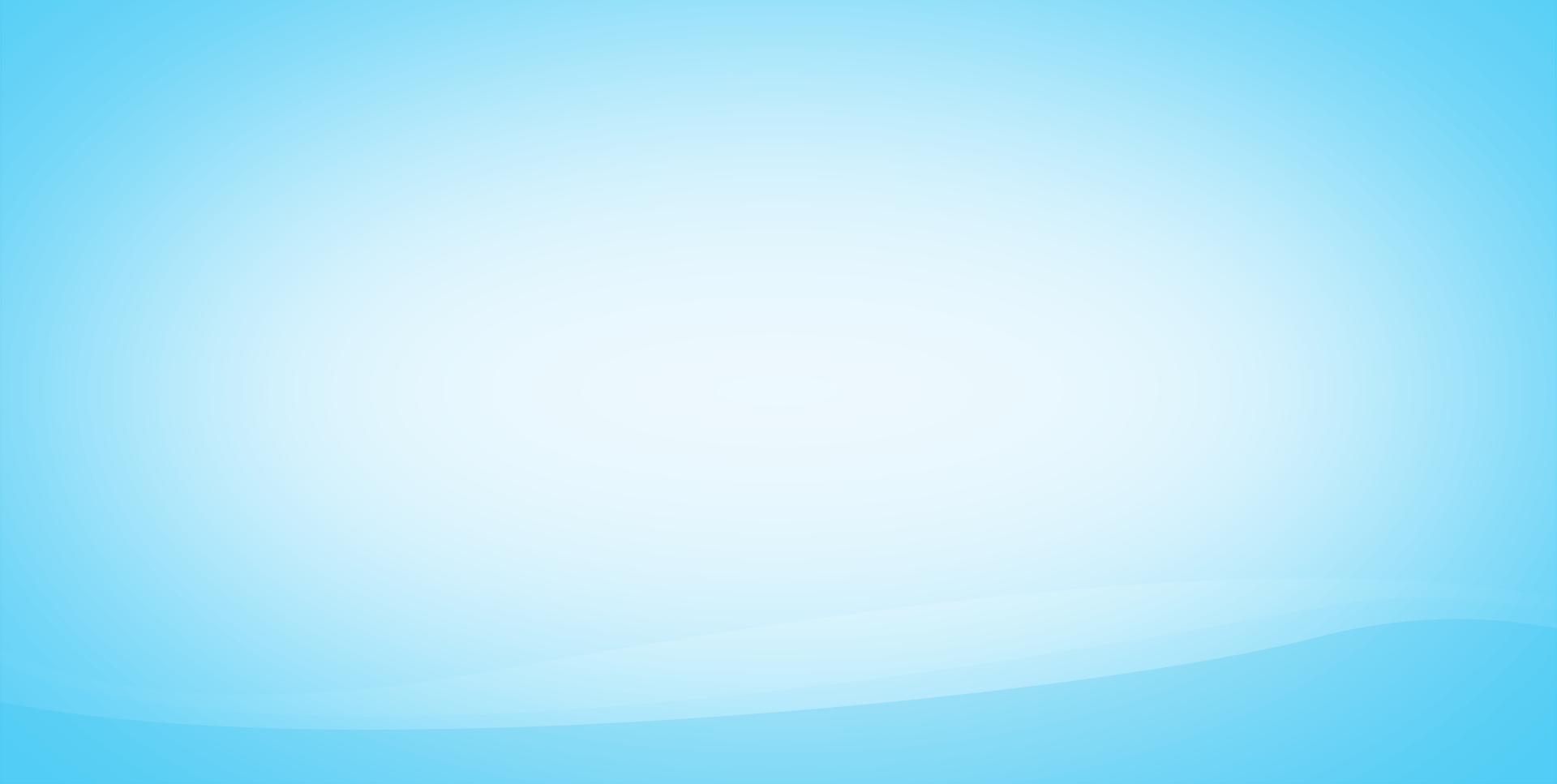 Алгоритм выполнения
Прочитайте внимательно все слова, установите часть речи
Вспомните правила правописания имен существительных и вставьте буквы в суффиксы имен существительных
Вспомните правила правописания имен прилагательных и  вставьте буквы в суффиксы имен прилагательных
Вспомните правила правописания наречий и вставьте буквы в суффиксы наречий
Вспомните правила правописания глаголов и вставьте буквы в суффиксы глаголов
Установите ряды, в словах которых пропущена одна и та же буква

Запишите ответ.
Количество правильных ответов 2-4
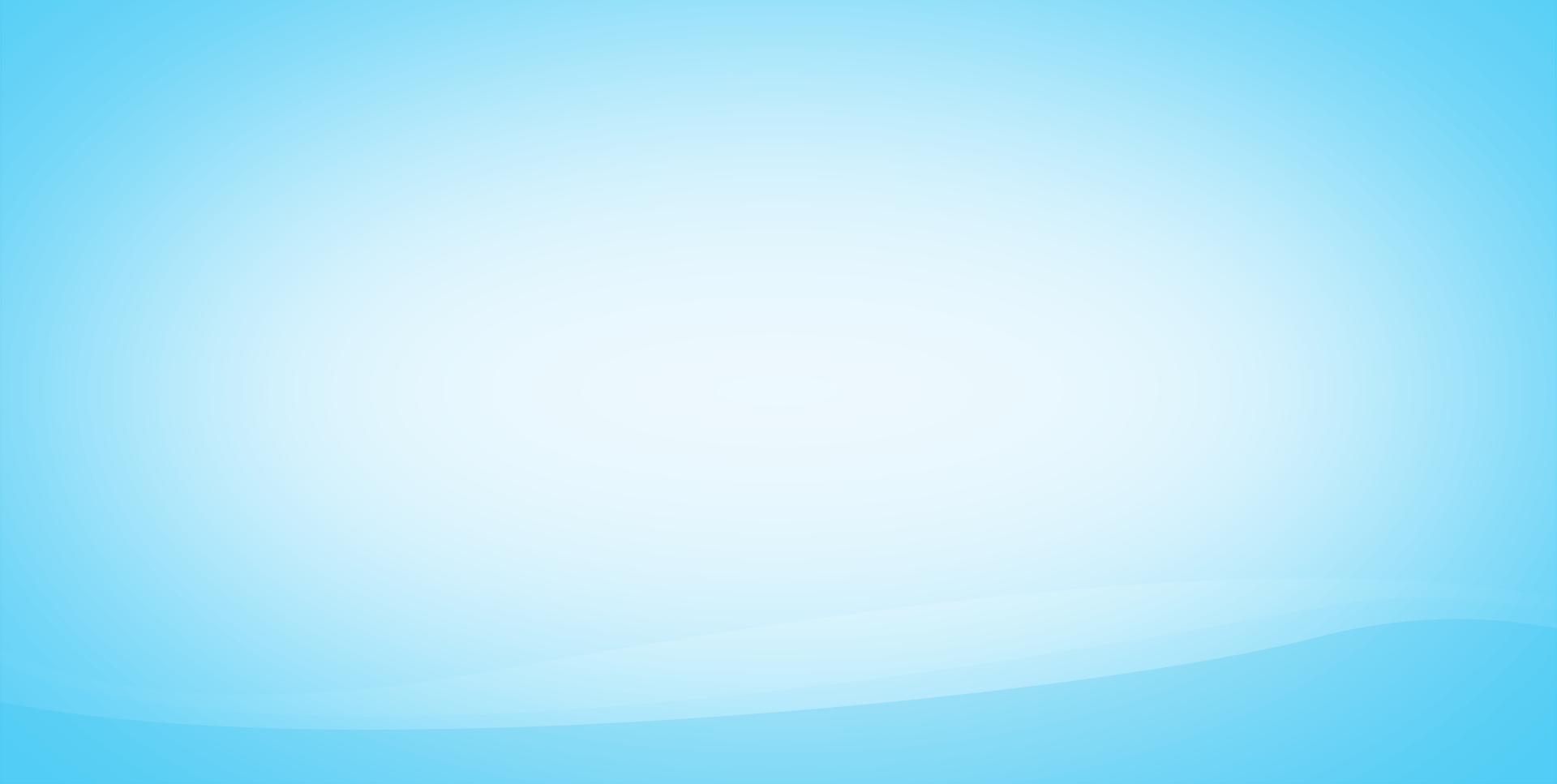 Потренируемся
Укажите варианты ответов, в которых во всех словах одного ряда пропущена одна и та же буква. Запишите номера ответов.
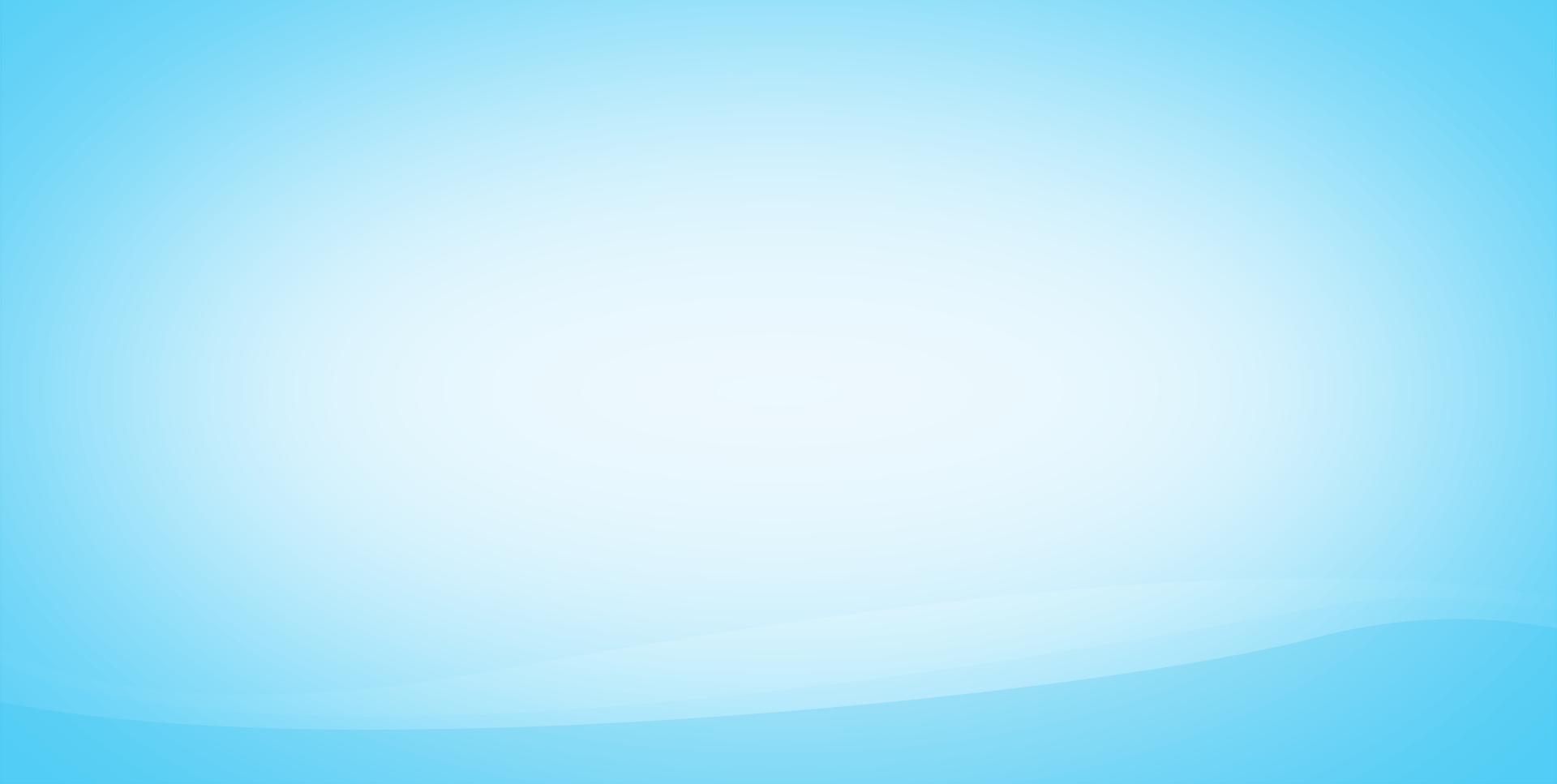 Задание 12. Правописание суффиксов глаголов и причастий (зависимость от спряжений глаголов)

Знания, умения, навыки
 Чтобы выполнить это задание, надо уметь отличать глагол от причастия, определять спряжения глагола, понимать, что такое действительные и страдательные причастия, а также определять их времена. Кроме того, следует знать личные окончания глаголов и суффиксов причастий, правила их написания.
Количество правильных ответов: 2-4
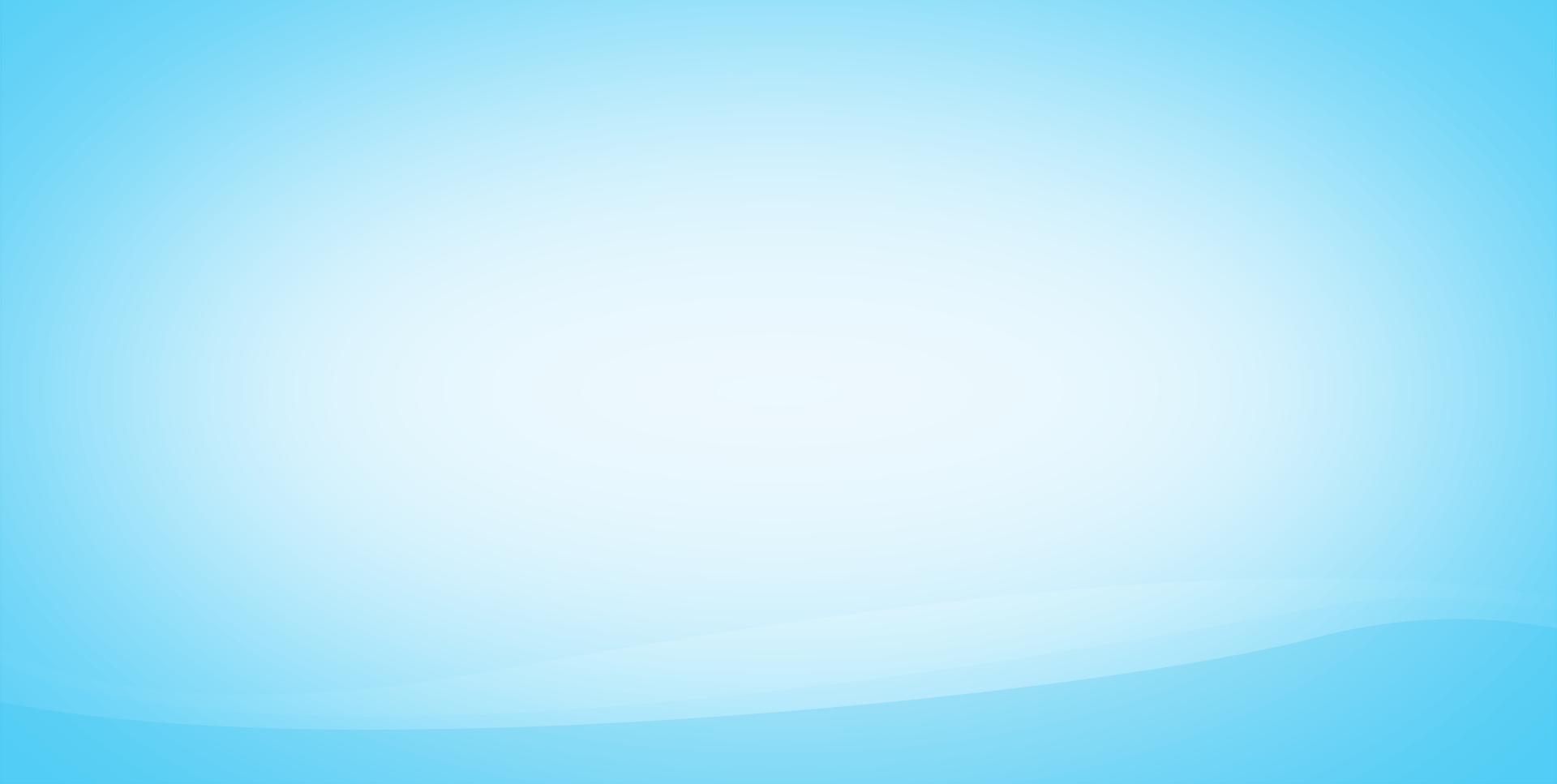 Потренируемся
Укажите варианты ответов, в которых во всех словах одного ряда пропущена одна и та же буква. Запишите номера ответов.
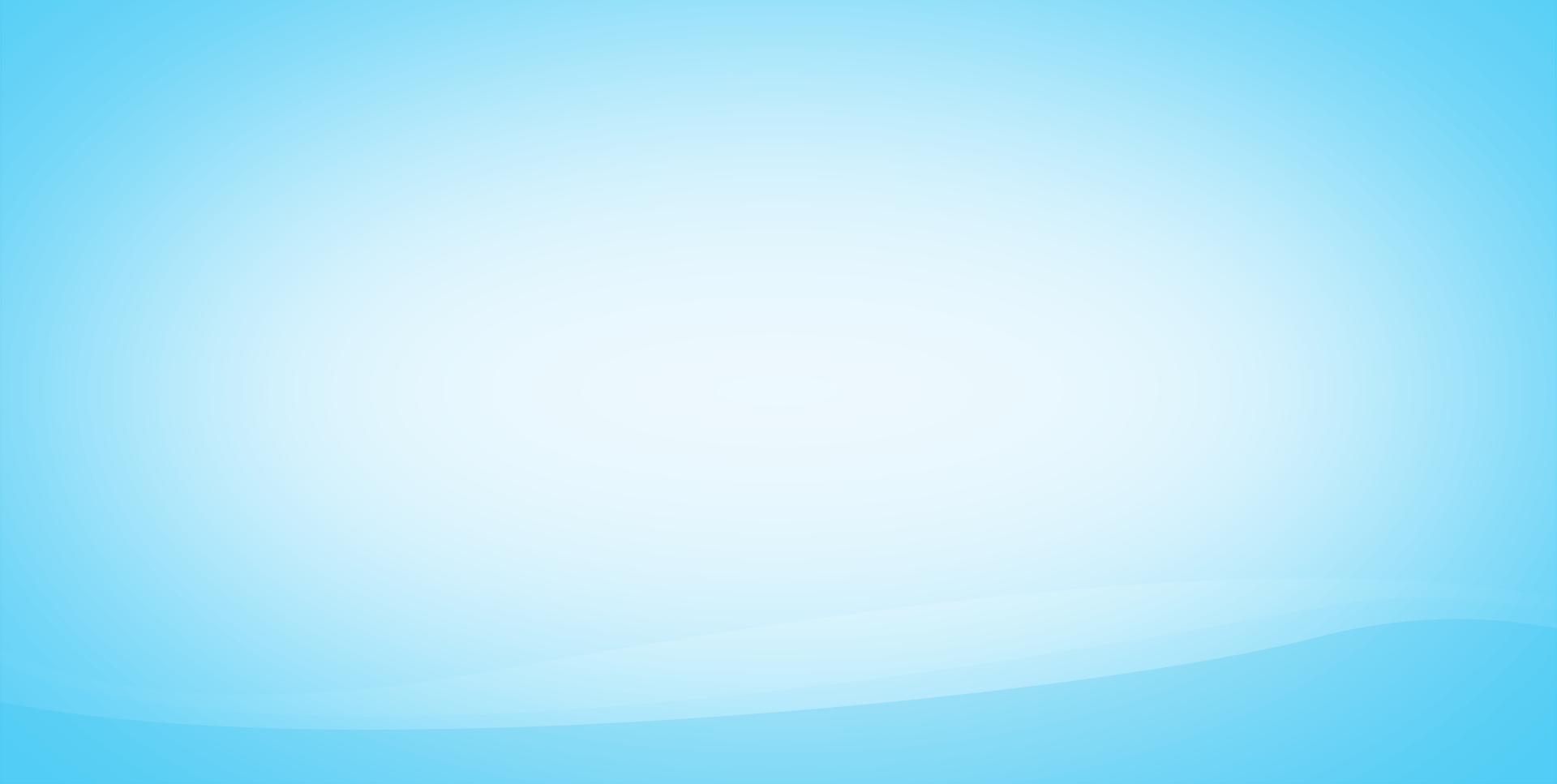 СПАСИБО ЗА ВНИМАНИЕ!